Joseph S. Park
Computer Science
Brigham Young University
Web People Search using Extracted Attributes
Query Search
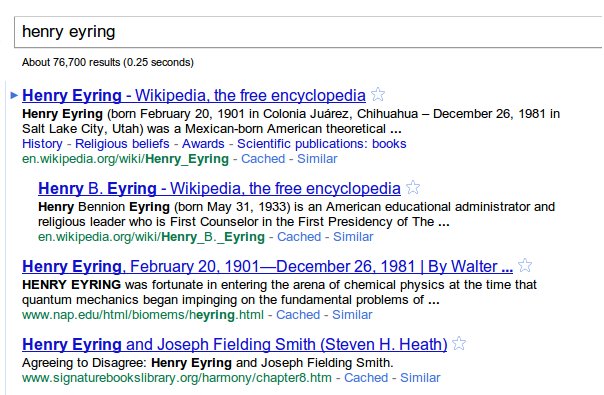 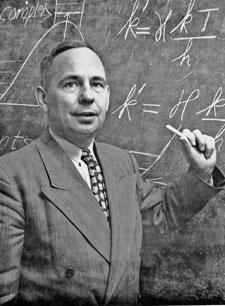 [2]
Google search
2
Person Name Disambiguation
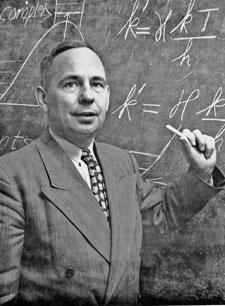 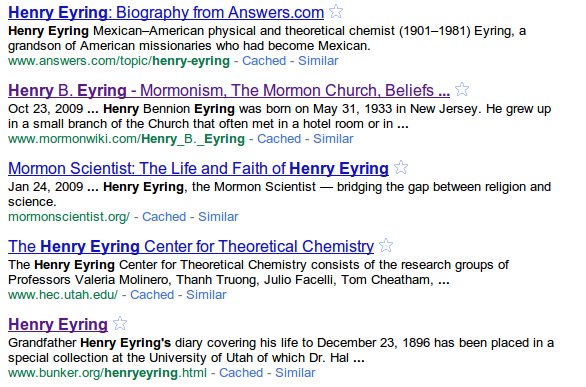 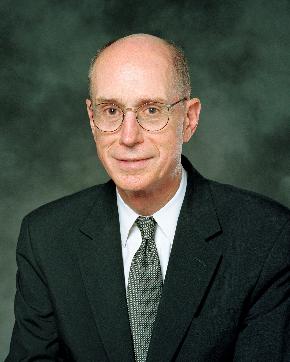 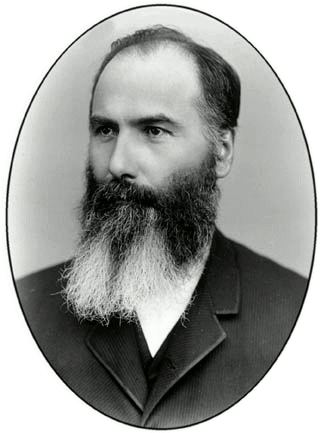 [3]
Google search
3
[4]
Solution 1
Create Bag-of-Words
Attributes
Cap-Word n-grams
Whole document

Compute  combined probability of similarity

Cluster
4
Attribute Extraction
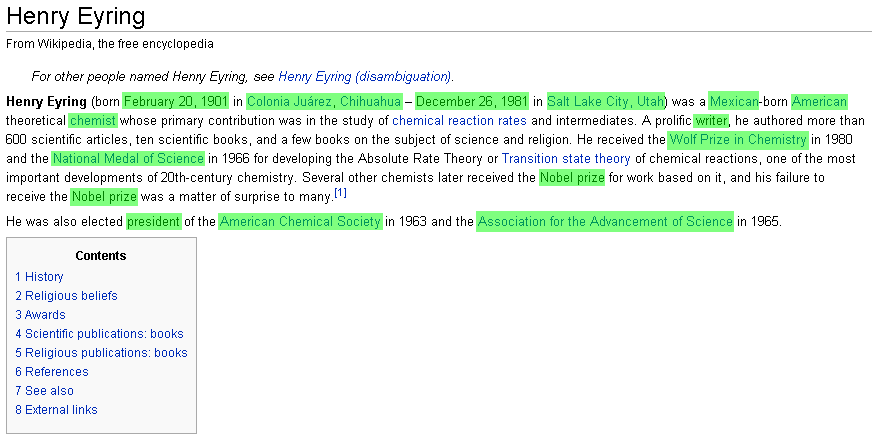 5
Cap-Word n-grams
[AE04]
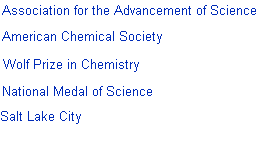 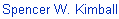 6
Bag-of-Words Clustering
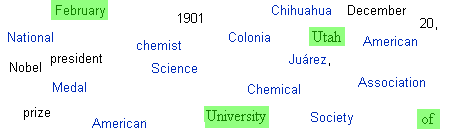 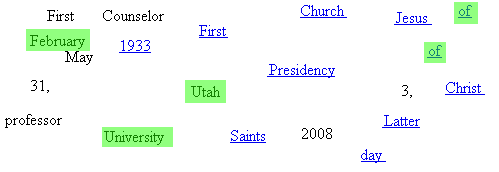 7
Probability Matrix
Threshold t = 0.65
*Not documents from Google search
**Documents from WePS-3 competition
8
WePS-3 XML
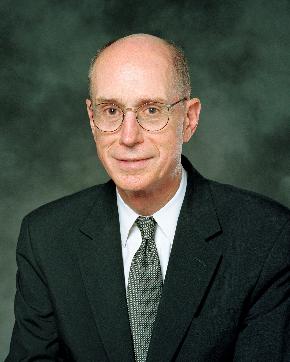 <clustering searchString="HENRY EYRING">
  <entity id="1">
    <documents>
      <doc rank="0" />  Henry Eyring
      <doc rank="1" />  Henry B. Eyring
      <doc rank="2" />  Henry Eyring
      <doc rank="3" />  Henry B. Eyring
      <doc rank="5" />  Henry B. Eyring
    </documents>
</entity>
 <entity id="2">
    <documents>
      <doc rank="4" />  Henry Eyring
    </documents>
</entity>
Henry B. Eyring
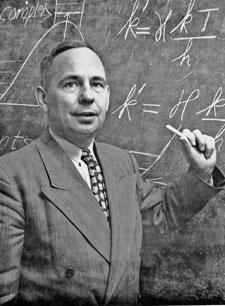 Henry Eyring
9
WePS-3 Results
*Marylou was used to process the corpus of 60,000 documents
10
Solution 2
No more Bag-of-Words!

Cap-Word n-grams with learned probabilities
11
Projected Standing
*Marylou was used to process the corpus of 60,000 documents
12
Solution 3
Properly associate attributes with person names

Use their uniqueness properties to generate probabilities
13
Proper Attribute Association
Examples of prominent LDS scientists in the mid-twentieth century include chemist Henry Eyring and physicists Harvey Fletcher and Willard Gardner. Eyring pioneered the application of quantum mechanics to chemistry and developed the Absolute Rate Theory of chemical reactions, for which he received the National Medal of Science. He was elected president of the American Chemical Society (1963) and of the American Association for the Advancement of Science (1965). Fletcher directed research at Bell Labs, where he played a central role in the development of stereophonic reproduction. He was elected president of the American Physical Society (1945). The American Society of Agronomy cited Gardner as "the father of soil physics" for his descriptions of the movement of water through unsaturated soils by reference to capillary potential. The number of Latter-day Saints significantly involved in scientific pursuits continued to grow throughout the twentieth century.
[6]
14
Find Relationships
Examples of prominent LDS scientists in the mid-twentieth century include chemist Henry Eyring and physicists Harvey Fletcher and Willard Gardner. Eyring pioneered the application of quantum mechanics to chemistry and developed the Absolute Rate Theory of chemical reactions, for which he received the National Medal of Science. He was elected president of the American Chemical Society (1963) and of the American Association for the Advancement of Science (1965). Fletcher directed research at Bell Labs, where he played a central role in the development of stereophonic reproduction. He was elected president of the American Physical Society (1945). The American Society of Agronomy cited Gardner as "the father of soil physics" for his descriptions of the movement of water through unsaturated soils by reference to capillary potential. The number of Latter-day Saints significantly involved in scientific pursuits continued to grow throughout the twentieth century.
[6]
15
Associate Objects
Examples of prominent LDS scientists in the mid-twentieth century include chemist Henry Eyring and physicists Harvey Fletcher and Willard Gardner. Eyring pioneered the application of quantum mechanics to chemistry and developed the Absolute Rate Theory of chemical reactions, for which he received the National Medal of Science. He was elected president of the American Chemical Society (1963) and of the American Association for the Advancement of Science (1965). Fletcher directed research at Bell Labs, where he played a central role in the development of stereophonic reproduction. He was elected president of the American Physical Society (1945). The American Society of Agronomy cited Gardner as "the father of soil physics" for his descriptions of the movement of water through unsaturated soils by reference to capillary potential. The number of Latter-day Saints significantly involved in scientific pursuits continued to grow throughout the twentieth century.
[6]
16
Conclusions & Current Work
Conclusions
Solution 1: F-measure = 0.38
Solution 2: F-measure = 0.47

Goal: F-measure = 0.80
Increase precision and recall over relationship sets
Use confidence factors to improve clustering
17
References
[AE04] Rheema Al-Khama, and David W. Embley, Grouping Search-Engine Returned Citations for Person-Name Queries, ACM 6th International Workshop on Web Information and Data Management (WIDM 2004), Jun '04

[AGS09] Javier Artiles, Julio Gonzalo, and Satoshi Sekine, WePS 2 Evaluation Campaign: Overview of the Web People Search Clustering Task, WePS-2, '09

[ECJ+99] D.W. Embley, D.M. Campbell, Y.S. Jiang, S.W. Liddle, D.W. Lonsdale, Y.-K. Ng, R.D. Smith, Conceptual-Model-Based Data Extraction from Multiple-Record Web Pages, Data & Knowledge Engineering, Nov '99

[SB75] Edward H. Shortliffe, and Bruce G. Buchanan, A Model of Inexact Reasoning in Medicine, Mathematical Biosciences 23:351-379, '75

[1] http://nlp.uned.es/weps/weps-3
[2] http://en.wikipedia.org/wiki/File:HenryEyring1951.jpg
[3] http://www.mormonwiki.com/File:Med_Eyring_large.jpg
[4] http://www.historypreserved.com/images/Cornella/Henry.JPG
[5] http://www.cs.cmu.edu/~mccallum/bow/
[6] http://www.lightplanet.com/mormons/daily/education/science_scientists.htm
[7] http://mccammon.ucsd.edu/~jswanson/index.html
18